وزارة التعليم العالي والبحث العلميجامعة النهرينكلية الحقوق
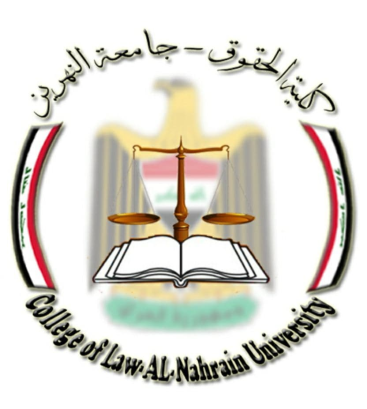 الشركات التجارية
المرحلة الثالثة


استاذ المادة
د. براق عبدالله مطر
المحاضرة الحادية عشرةالاكتتاب بالاسهم
الاكتتاب هو اعلان الرغبة من جانب المكتتب في الاشتراك في الشركة والالتزام بما يتوجب على الشريك فيها وبعبارة اخرى هو شراء اسهم الشركة المساهمة من قبل الجمهور عند طرحها للاكتتاب ولا يجوز حصره على فئة معينة كحصره في سكنه محافظة دون اخرى ويتولى المصرف ادارة عملية الاكتتاب وقد مر بنا ان المشرّع العراقي يفرض بحسب المادة 39 سالفة الذكر على المؤسسين طرح نسبة معينة من الاسهم للاكتتاب بها من قبل الجمهور وهو لا يجوز اقتسامهم للاسهم بينهم او ما يسمى بالاكتتاب الفوري . 
ان المؤسسين يلجؤون الى الاكتتاب الفوري في بعض الفروض منها : 
1- اذا اراد شركاء في شركة اشخاص تبديلها الى شركة مساهمة .
2- اذا تكون راس المال في معظمه من حصص عينية تقدم بها المؤسسين .
3- اذا اندمجت شركتان او اكثر في شركة جديدة يتكون رأسمالها من الاصول الكلية للشركات المندمجة .
4- تجنب اجراءات التأسيس سيما بالنسبة لاكتتاب الجمهور فيصار الى اكتتاب المؤسسين بالأسهم حتى اذا انشئت الشركة قاموا ببيعها الى الاخرين .
اجراءات الاكتتاب :
   أوجب قانون الشركات كما اسلفنا على المؤسسين الاكتتاب بنسبه من اسهم الشركات المساهمة الخاصة والمختلطة وطرح المتبقي منها على الجمهور للاكتتاب بها وذلك خلال مدة ستين يوماً من تاريخ موافقة المسجل على تأسيسها ويتراوح القدر المطروح للاكتتاب 25% - 40% من السهام في المساهمة الخاصة ونسبة 49% - 80% منها في المساهمة الخاصة ويتم وفق الاجراءات التالية :
1-  تبدأ اجراءات الاكتتاب من خلال بيع الاسهم للجمهور بعد اصدار المؤسسون بيان الاكتتاب الذي يتضمن جملة من المعلومات التي يهم الجمهور الراغب بالشراء  للاطلاع عليها بالتنسيق مع مسجل الشركات.
2- ان عملية الاكتتاب تجري وفقا ً لما أشترطه المشرّع العراقي بنص المادة 41/أولا من قبل احد المصارف. 
3- تجري عملية الاكتتاب وفق استمارة مطبوعة تحمل اسم الشركة وتتضمن جملة معلومات يملأها الراغب بالشراء منها . 
4- ان مدة الاكتتاب يجب ان لا تقل عن ثلاثين يوما, ولا تزيد على ستين يوما. واذا ما انتهت المدة المذكورة دون ان تبلغ نسبة الاكتتاب ( مع ما اكتتب به المؤسسون) 75% من رأس المال الاسمي. توجب تمديدها مدة اخرى لا تزيد على ستين يوما وفقا ً لما ورد بنص المادة 42 من قانون الشركات النافذ، على ان يعيد المسجل نشر بيان الاكتتاب مع اعلان التمديد.
5- اذا لم يبلغ الاكتتاب بعد انتهاء مدة التمديد (75%) من رأس المال الاسمي يصار اما الى رجوع المؤسسين عن تأسيس الشركة، او تخفيض رأس مال الشركة بحيث تكون النسبة المكتتب بها مساوية لـ (75%) من رأس المال االاسمي.
6- اذا ما انتهت مدة الاكتتاب توجب على المصرف غلقه والاعلان عن ذلك في صحيفتين يوميتين وتبليغ المؤسسين بذلك ونرى ان الاعلان عن غلق الاكتتاب يكون بعد انتهاء مدته الاصلية ( 30-60 ) يوماً وفترة التمديد اللاحقة لها ان وجدت لا تزيد على ستين يوماً ويلاحظ ان المشرع العراقي اوجب نشر بيان الاكتتاب في النشرة الخاصة بالمسجل وفي صحيفتين يوميتين في الاقل .
بطلان الشركة ومسؤولية المؤسسين :
   يسأل كل من تسبب في بطلان الشركة المساهمة عن جميع الاضرار في مواجهة من اصابه ضرر نجم عن عيوب التأسيس وتقع هذه المسؤولية على المؤسسين واعضاء مجلس الادارة الاول كل في حدود ما صدر منه والمسؤولية هذه تقصيرية وهي تكون تضامنية بين فاعلي الضرر عند تعددهم في بعض التشريعات.